پروژه نهایی مصالح ساختمان
پروژه نهایی مصالح ساختمان
به نام خدا
موضوع:کفپوش
استاد:مهندس تقوی
دانشجو:علی  مطلب زاده
پروژه نهایی مصالح ساختمان
فهرست مطالب
1:مقدمه

2:انواع کفپوش

3:براق کننده و واکس کفپوش

4:کفپوش شیشه ای
مقدمه:کفپوش خانه شما کدام است
خانه جایی است كه باید در آن احساس آرامش و راحتی داشته باشید، بنابراین مهم است كه چیدمان منزلتان را طوری ترتیب دهید تا كاملاً مطابق میل و سلیقه‌تان باشد و از بودن در این محیط لذت ببرید. اگر شما آدم سربه‌زیری هستید كفپوش خانه‌تان بیشتر به چشمتان می‌آید. حتی اگر سر به زیر هم نیستید، در انتخاب كفپوش‌های خانه به اندازه كافی دقت كنید، چون ممكن است گزینه انتخابی شما چندان با شیوه زندگی‌تان منطبق نباشد و در نتیجه دچار مشكل شوید.طی سالیان اخیر پوشش كف خانه‌ها تغییرات زیادی كرده است. در حقیقت بیشتر مردم دیگر مایل نیستند كه تمام كف منزلشان را با فرش و موكت بپوشانند و كاربرد كفپوش‌های چوبی، سرامیكی و... رونق خوبی دارد. به هر حال تنوع در جنس، طرح و رنگ پوشش‌های غیرفرشی باعث شده مردمی كه به مراكز خرید مراجعه می‌كنند، در اشكال متنوع و جدیدی غرق شوند و گستره وسیعی از انتخاب‌ها را پیش روی خود ببینند.
پس اگر شما هم جزو افرادی هستید كه قصد خرید دارید، باید شرایط و امكانات خود و خانواده‌تان را در نظر بگیرید تا از خرید خود و شكل جدید منزلتان بیشترین رضایت را داشته باشید.● ترسیم طرح خانهپیش از این‌كه برای خرید راهی بازار شوید، باید مواردی را در نظر بگیرید كه یكی از آن‌ها ترسیم طرح خانه است. سپس اتاق‌ها را به‌طور دقیق و با دقت متر كنید تا بدانید مساحت سطح مورد نظر شما چقدر است. در كنار آن موارد باید این نكته را هم مد نظر قرار دهید كه دوست دارید اتاق‌ها و خانه شما چه‌طور به نظر آید؛ اگر می‌خواهید كف منزل براق و درخشنده باشد، بهتر است از سرامیك استفاده كنید. اگر هم فردی هستید كه مایلید خانه شما رسمی و كلاسیك به نظر آید، كفپوش‌های چوبی را به‌كار ببرید. به هر حال این به میل و سلیقه شما بستگی دارد، اما نكته مهم این‌جاست كه طرحی از آن‌چه می‌خواهید در ذهن و بر روی كاغذ داشته باشید.
می‌توانید در طرح خود رنگ دیوارها، پرده و مبلمان را هم مشخص كنید. این كار به شما كمك می‌كند كه انتخاب طرح و رنگ دلخواه برایتان ساده‌تر باشد.● روش انتخاب كفپوش مناسبدر ابتدا باید این سؤال را در ذهن خود داشته باشید كه چند نفر در منزل شما زندگی می‌كنند و به‌طور كلی تردد در منزل شما كم یا زیاد است؟ به‌طور مثال اگر فردی معاشرتی هستید و روزانه رفت و آمد زیادی در منزل شما صورت می‌گیرد، باید جنس مقاوم و بادوامی را انتخاب كنید. در مرحله بعد لازم است كاربری اتاق‌ها را در نظر بگیرید. مثلاً اتاقی كه به منظورگذران اوقات فراغت، استراحت و مطالعه تعیین شده، رفت و آمد كمی دارد و در نتیجه كفپوش‌های آن كمتر آسیب می‌بیند. در نتیجه می‌توانید برای این اتاق از كفپوش‌های ظریف و زیبا هم استفاده كنید.
حیوانات خانگی را فراموش نكنید. باید بدانید كه معمولاً حیوانات عادت دارند قلمرو خود را مشخص كنند و برای این منظور گاهی اوقات با پنجه‌هایشان زمین را می‌خراشند كه این كار باعث آسیب به كف اتاق به‌ویژه كفپوش‌های چوبی می‌شود. به كودكان و تعدادشان توجه كنید. چون اغلب بازی‌های پرسروصدای كودكان با نابودی كفپوش‌های منزل همراه است. بنابراین هر چقدر كه تردد و بازی كودكان در منزل بیشتر باشد، احتمال آسیب‌دیدگی هم بیشتر می‌شود. انتخاب رنگ دلخواه هم از جمله مواردی است كه اهمیت دارد، اما به یاد داشته باشید كه انتخاب رنگ‌های روشن‌تر اتاق شما را بزرگ‌تر جلوه می‌دهد. شاید بخواهید فضای خانه شما گرم و مطبوع باشد
در این صورت انتخاب چوب‌های قهوه‌ای گزینه مناسبی برای دستیابی به چنین فضایی است؛ چون قهوه‌ای جزو رنگ‌های گرم محسوب می‌شود و كاربرد چوب هم كماكان در چیدمان منازل رایج است. از سوی دیگر باید به این موضوع فكر كنید كه دلتان می‌خواهد كفپوش‌های اتاق‌ها چقدر ماندگار باشد. اگر تا سالیان سال قصد تعویض آن‌ها را ندارید، بهتر است به دنبال كفپوش‌های بادوام و ماندگار باشید. صرف نظر از همه این موارد، قیمت كفپوش هم عامل تعیین‌كننده دیگری است كه شاید انتخاب‌های شما را تحت تأثیر قرار دهد. با تمام این حرف‌ها با كمی جستجو می‌توانید از بین صدها رنگ و مدل متفاوت كفپوش مناسب و ایده‌آل خود را بیابید
انواع کفپوش
کف پوش چوب پنبه ای :
اين نوع كف پوش از چوب پنبه حقيقى ساخته مى شود كه از پوست درخت بلوط گرفته مى شود كه اغلب در مناطق مديترانه اى مخصوصاً در كشور پرتغال بسيار يافت مى شود. به دليل اين كه براى توليد اين كف پوش احتياج به پوست درخت بلوط داريم لذا توليد آن براى اكوسيستم مخرب نيست. اين نوع كف پوش در مكان هايى استفاده مى شود كه انعكاس صدا در آنجا مهم محسوب مى شود و مى خواهند محيطى آرام داشته باشند مانند استوديوها. رنگ چوب پنبه رنگى گرم است و به دكوراسيون خانه يا اتاق حالتى بسيار زيبا و طبيعى مى بخشد. اين كف پوش معروف است به اين كه جزو راحت ترين نوع كف پوش براى پا محسوب مى شود و همچنين عايق صدای مناسبى نيز است و در تمام نقاط خانه مانند آشپزخانه و حتى كتابخانه كف پوش مناسبى است. ، كف پوش چوب پنبه اى مى تواند مانند كف پوش هاى چوبى به وسيلهواكس و يا پلييوريتن براق شود.
واکس ها و براق کننده ها :
متداول ترين نوع براق كردن کف پوش، استفاده از واكس است كه به كف پوش ها جلاى بسيار زيبا مى بخشد و لازم است حداقل سالى يك بار واكس زده شوند. اما براى كف پوش هاى استفاده شده در آشپزخانه بهتر است ازبراق كننده پلييوريتن استفاده شود زيرا احتياج به مراقبت كمترى دارد و استحكام بيشترى هم دارد. به دليل اين كه اين نوع كف پوش جاذب آب است مى بايست كاملاً مراقب بود و هر زمان كه آب يا مايع ديگرى بر روى آن ريخت سريعاً توسط پارچه پاك و تميز شود چون اين نوع كف پوش هم به راحتى منبسط و منقبض مى شود( كف پوش هاي چوب پنبه اى هم وجود دارد كه از پلاستيك ساخته مى شوند).
كف پوش هاى لينوليوم :
اين نوع كف پوش يك مخلوط طبيعى ساخته شده از روغن تخم كتان اكسيد شده، خاك اره، سنگ آهك پودر شده، صمغ كاج و رنگدانه هاى مختلف است. اين مخلوط اولين بار در سال 1863 توسط يك انگليسى به نام فردريك دالتون ساخته شد. اين مواد بسيار مستحكم هستند و به صورت وسيعى در تمامى مناطق مانند آپارتمان ها و حتى مناطق صنعتى استفاده مى شد تا اين كه كف پوش هاى پلاستيكى در سال 1940 در دسترس مردم قرار گرفت. كف پوش هاى پلاستيكى مصنوعى در مقايسه با اين نوع كف پوش از نظر نگهدارى بسيار راحت تر بود و به طور چشمگيرى بازار فروش لينوليوم را كساد كرد. در بعضى مواقع مردم اين دو نوع كف پوش (لينوليوم و كف پوش مصنوعى) را با يكديگر اشتباه مى گيرند، در صورتى كه مواد تشكيل دهنده آن دو كاملاً با يكديگر متفاوت هستند. تنوع رنگ در كف پوش هاى لينوليوم بسيار زياد است و معمولاً به صورت ورقه اى در بازار موجود هستند.
كاشى هاى كف چرمى :
اين نوع از كاشى ها نيز در رنگ ها و سايزهاى مختلفى وجود دارد. آنها مى توانند خيلى زيبا و شيك باشند و عايق هاى بسيار خوبى براى صدا محسوب مى شوند. در زير پا خيلى نرم و لطيف احساس مى شوند و ظاهرى بسيار لوكس و گران قيمت دارند. در طول زمان شكل چرم عوض مى شود و رنگ و جنس آنها تغيير مى كند و هميشه دست نخورده و تازه به نظر نمى آيد. استفاده از كف پوش هاى چرمى زياد مقرون به صرفه نيست اما بسيار زيبا و فريبننده هستند. اين نوع كاشى هاى كف با طراحى مد روز و يا حتى مدل هاى قديمى و سنتى براى كتابخانه ها بسيار مناسب هستند. بهتر است كه كاشى هاى چرمى در محيط هايى با آب و هواى خشك يا در رطوبت زياد استفاده نشوند. كاشى هاى كف چرمى بايد حداقل 2بار در سال واكس بخورد و بدين منظور مى بايست با فروشنده، نصاب يا توزيع كننده آنها قبلاً مشورت كنيم.
کف پوش موزائيك :
اين نوع كف، يك طرح يا تصوير مجازى از قطعات كوچك است. اين قطعات كوچك شامل مرمر يا شيشه مى باشند. روميان چيزى را كه ما امروزه موزائيك مى ناميم ايجاد کردند و آن را بر روى كف و ديوارها استفاده مى كردند. كليساهاى وابسته به روم شرقى نمونه بسيار خوبى است از کاربرد موزائيك هاى بسيار رنگارنگ و شگفت انگيز كه در آنها قطعات كوچكى از طلا نيز ديده مى شود. براى اين كه ثابت كنيم ايده هاى بزرگ و قديمى از بين نمى روند در طراحى هاى جديد نيز به صورت گسترده اى از موزائيك استفاده مى شود. نمونه ها و طرح هاى قديمى موزائيك را مى توان در شهر POMPEII (يكى از شهرهاى ايتاليا) مشاهده كرد و نمونه هاى مدرن و امروزى آن كه داراى رنگ هاى بسيار شفاف و زنده اى هستند در حمام، آشپزخانه يا اتاق اصلى خانه استفاده مى شود.
پوشش هاى ارتجاعى كف :
ين پوشش ها از موادى ساخته شده است كه شكل خود را حفظ مى كند. اين نوع كف شامل موادى مانند چوب پنبه، لينوليوم (يك نوع مشمع كف)، لاستيك و كف پوش پلاستيكى است. آنها از سنگ سراميك، كف هاى سيمانى و حتى از كف پوش هاى چوبى نرم تر هستند؛ اين بدين معنى است كه آنها در زير پا بسيار راحت هستند و شما مى توانيد براى مدت طولانى روى آنها بايستيد. كف پوش هاى ارتجاعى همچنين عايق هاى ضد صداى بسيار مناسبى محسوب مى شوند و از آنجا كه آنها از انواع ديگر كف پوش ها نرم تر هستند، به راحتى خراش پيدا مى كنند و نبايد با اجسام سخت شست و شو شوند. پوشش هاى ارتجاعى كف به راحتى منقبض و منبسط مى شوند كه اين مسئله بستگى به رطوبت و درجه هوا دارد. پس قبل از نصب اين نوع كف پوش ابتدا اجازه دهيد تا اين كف پوش ها خود را با محيط و نوع آب و هوا تطبيق دهند و سپس آنها را بر روى زمين نصب كنيد .
کف پوش چوبی
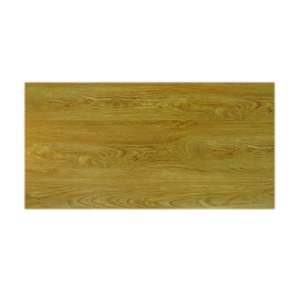 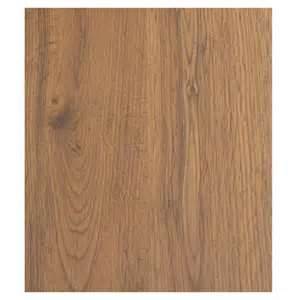 کف پوش مدرن پارتیشن
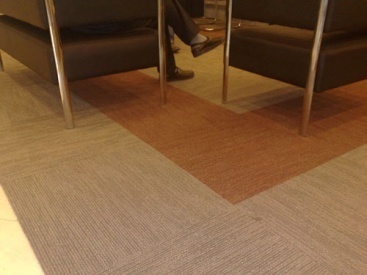 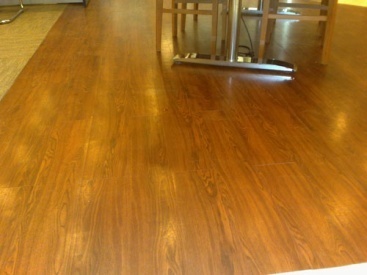 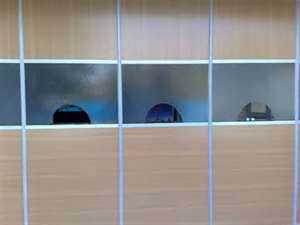 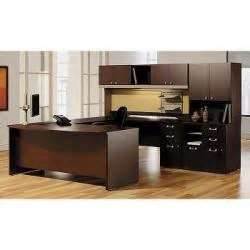 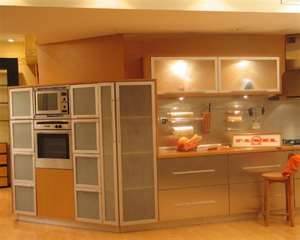 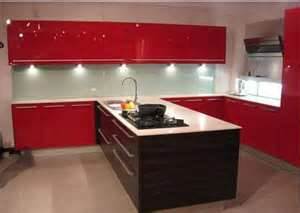 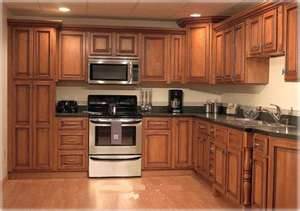 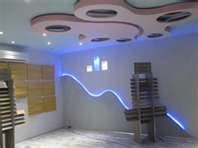 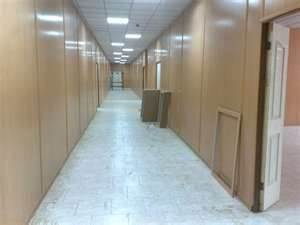 کف پوش شیشه ای
شیشه سکوریت
صنعتِ شیشه با قدمتی 4000 ساله امروزه به کمکِ تکنولوژیِ پیشرفته نقش و کاربردِ بسیاری یافته است. تنها واسطه ای که واقعیت را آن گونه که هست می نمایاند شیشه است؛ همین ویژگی است که شیشه را از زمان هایِ دور کارا نموده است. اما زمان گذشت و انسان رنگ و طرح و نقش را نیز با شیشه درآمیخت و از این راه محیطِ خود را به کمک شیشه زیباتر ساخت.
تنها محدودیتی که در گذشته برای کاربردِ وسیعِ شیشه وجود داشت شکنندگیِ آن بود؛ ویژگی ای که شیشه را نه فقط میرا که خطرناک هم می ساخت. اما امروزه به کمکِ تکنولوژیِ مدرن دیگر شیشه ها نمی شکنند! شیشه سکوریت که طیِ فرایندی دقیق بر روی شیشه های خام حاصل می شود حتی اگر هم در شرایطِ بسیار خاص و ویژه بشکند به قطعاتِ بسیار ریزی تبدیل می شود که به هیچ وجه برنده و خطرناک نیستند.
امروزه شیشه های سکوریت به عنوانِ درهای ورودیِ شیشه ای، پنجره ها و نورگیرها در چهارچوب هایِ فلزی و چوبی و نیز برای پوششِ نمای ساختمان ها و پنجره های دوجداره کاربردِ وسیعی دارند. این شیشه ها همچنین به علتِ مقاومتِ بسیارشان در برابرِ گرما و سرما در وسایل خانگی (نظیرِ بخاری و اجاق گاز) و خودروها نیز استفاده می شوند.
بدین ترتیب ماندگاری و ایمنی نیز به واقع نمایی و زیباییِ شیشه افزوده شد و این ویژگی ها، در کنارِ دوام و صرفه یِِ فوق العاده شیشه نسبت به موادی چون آهن و چوب، کاربردِ آن را بیش از پیش گسترش داد.
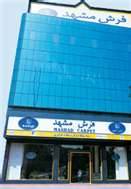 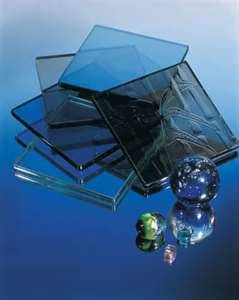 پایان